проект
На тему : «Мой любимый Пушистик».
Проектная работа
Моя морская свинка.
«Пушистик».
Цели и задачи работы:
Узнать больше о морской свинке.
 Узнать почему этого зверька так назвали.
Понаблюдать за моей морской свинкой.
Провести тест среди ребят моего класса, что они знают об этих животных.
Морская свинка— вид одомашненных грызунов из рода свинок семейства свинковых. Несмотря на название, не связаны с семейством свиней, так же как и не являются морскими животными. Их называли «заморской» , а позже начали называть «морскими». А свинками этих животных назвали потому, что они очень забавно хрюкают.
 Были одомашнены инками и использовались в качестве источника ценного мяса, а также в декоративных целях.
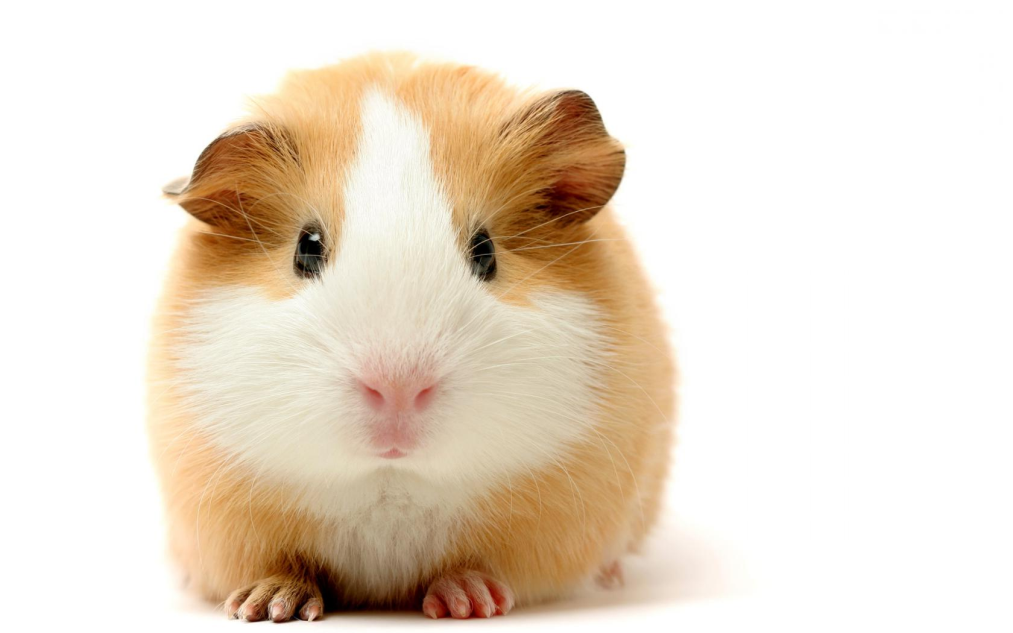 Виды морских свинок:
болдуин
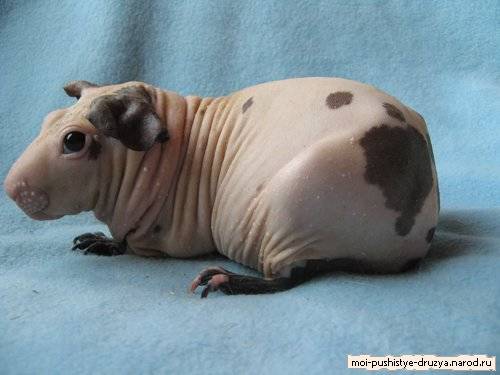 Почему морская свинка – лучший выбор домашнего питомца ?
Занимает в доме мало места в доме. 
Полное отсутствие агрессии по отношению к человеку.
Длительная продолжительность жизни (5-8 лет).
Хорошо приручается.
Интересное поведение.
Дневная активность.
Очень красивы.
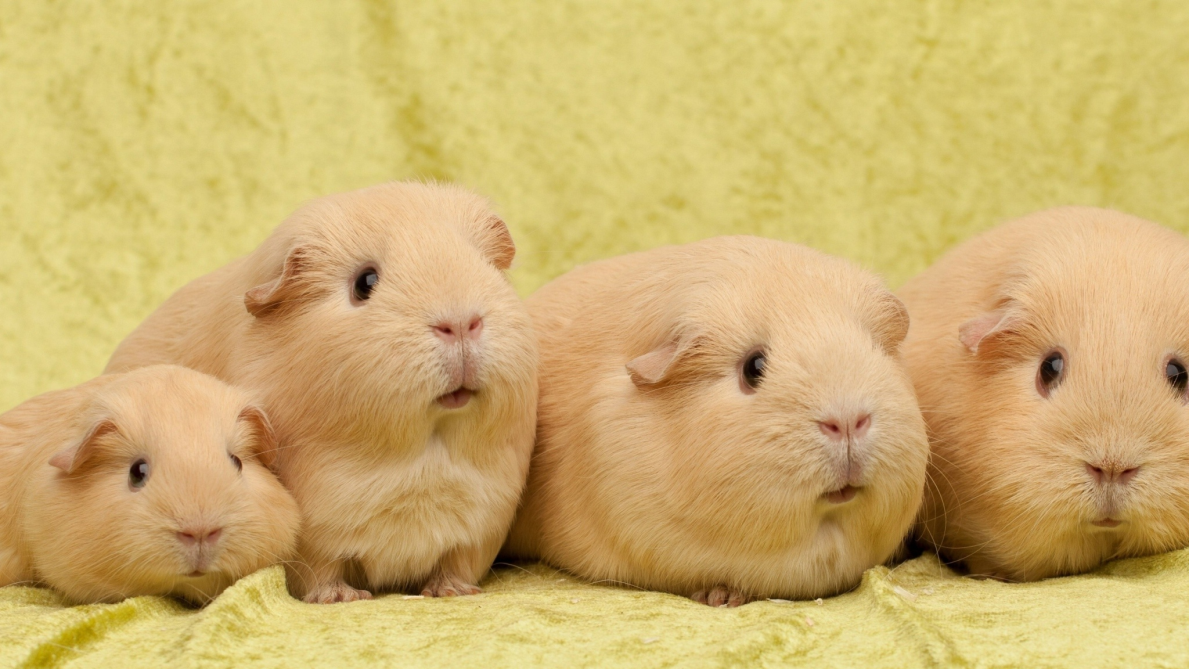 Режим дня
С 9:00 до 11:00 – время повышенной активности и наибольшего аппетита у морской свинки.
С 11:00 до 14:00 – время пониженной активности, сна.
С 14:00 до 18:00 – средняя активность аппетит.
С 18:00 до 22:00 – пониженная активность.
С 22:00 до 24:00 – время сна.
С 24:00 до 9:00 – повышенная бодрость.
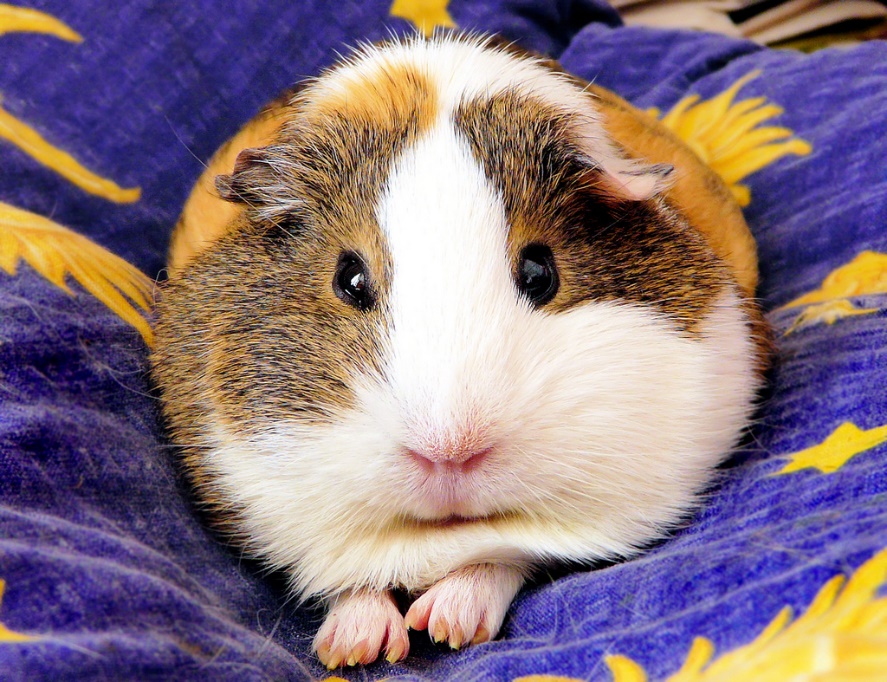 Чем питается:
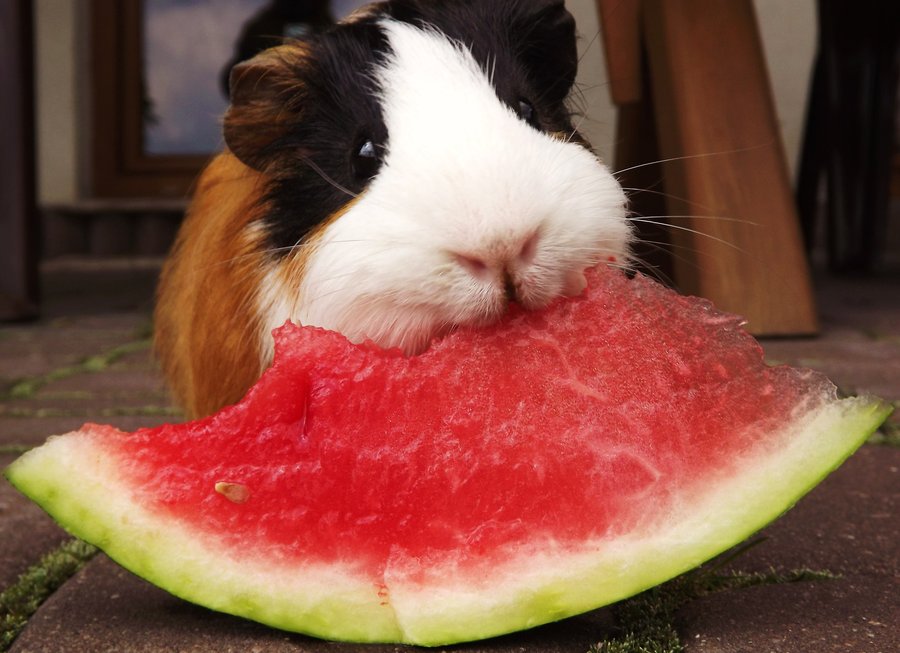 Уход за морской свинкой
Уход за морской свинкой несложен и доступен даже детям 6-7 лет.
Что же в него входит?
Кормление – 2-3 раза в день.
Купание – 1 раз в неделю
Уборка кормушки – 1 раз в день.
Замена подстилки – 1 раз в 3 дня.
Генеральная уборка клетки – 1 раз в неделю.
Расчёсывание шерсти – 1 раз в 2-3 дня.
Подстригание ногтей – 1-2 раза в год.
купание
1.Почему морскую свинку 
назвали «морской»?
3. Есть ли у вас морская свинка?4.Кто бы хотел завести у себя дома морскую свинку?5.какое животное есть у вас дома?
1
2.Почему животное
 назвали «свинкой»?
7
1
13
Выводы :
По итогам теста среди ребят моего класса, я поняла что они мало знают об этом животном.
Я узнала откуда такое название «морская свинка».
По результатам наблюдения за своим питомцем, выявила, что он предпочитает всем лакомствам: огурец и петрушку.
литература
С. Михайлов «Морские свинки» Москва 2007 г.
Портал для любителей морских свинок – www.morsvinki.ru
Спасибо за внимание.